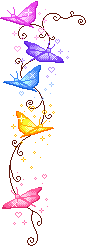 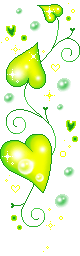 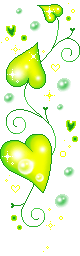 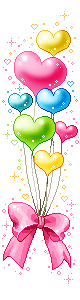 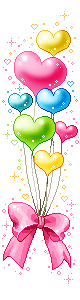 ỦY BAN NHÂN DÂN THÀNH PHỐ  QUY NHƠN
TRƯỜNG TIỂU HỌC ĐỐNG ĐA
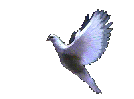 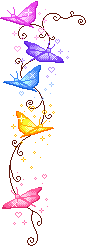 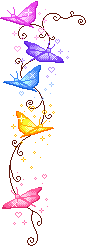 CHÀO MỪNG QUÝ THẦY CÔ ĐẾN DỰ GIỜ THĂM LỚP
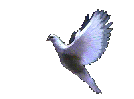 Môn: Toán
Lớp: 1B
Giáo viên: Nguyễn Thị Ngọc Xuân
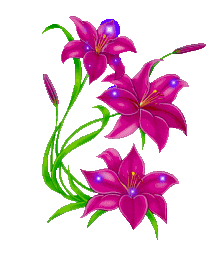 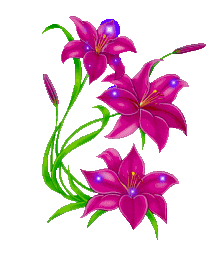 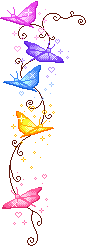 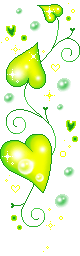 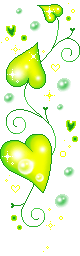 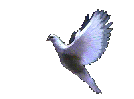 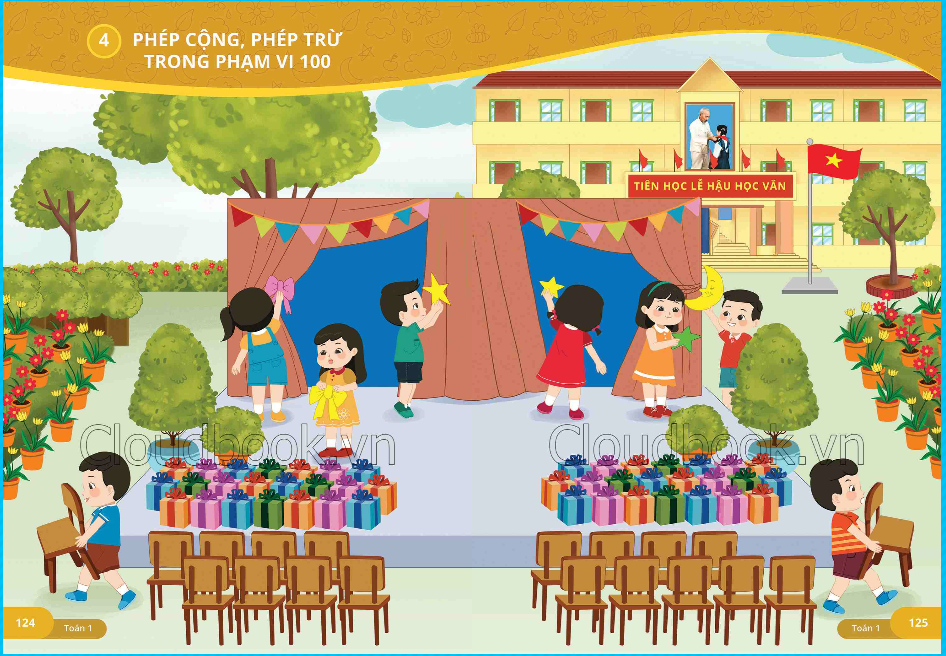 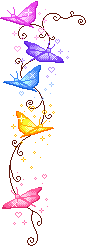 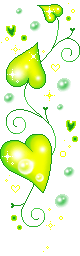 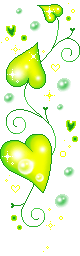 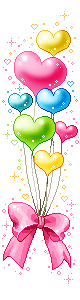 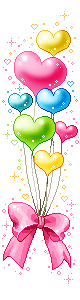 Thứ Sáu ngày 07 tháng 3 năm 2025
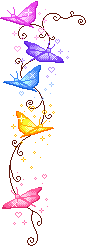 Toán
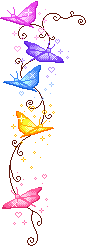 Phép cộng dạng 14 + 3 ( Tiết 1)
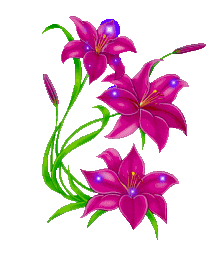 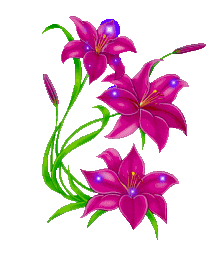 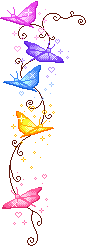 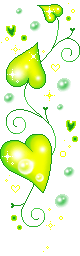 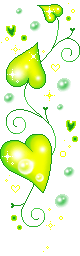 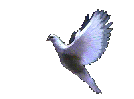 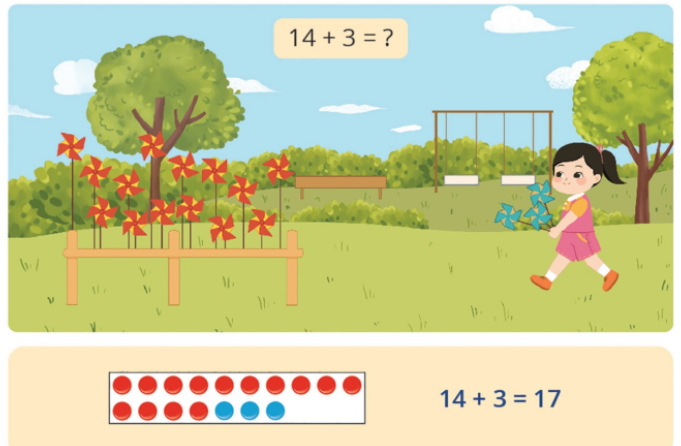 14 +3 = 17
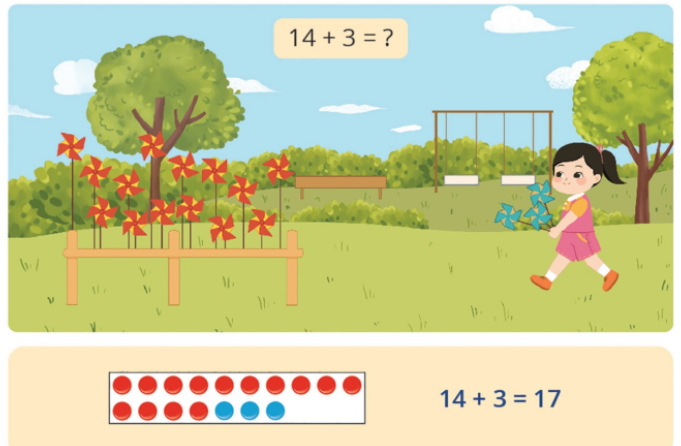 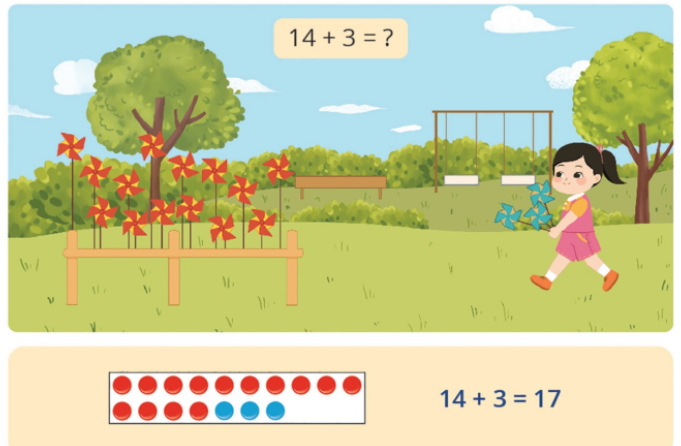 14 +3 = 17
17
13 + 5 = 17
18
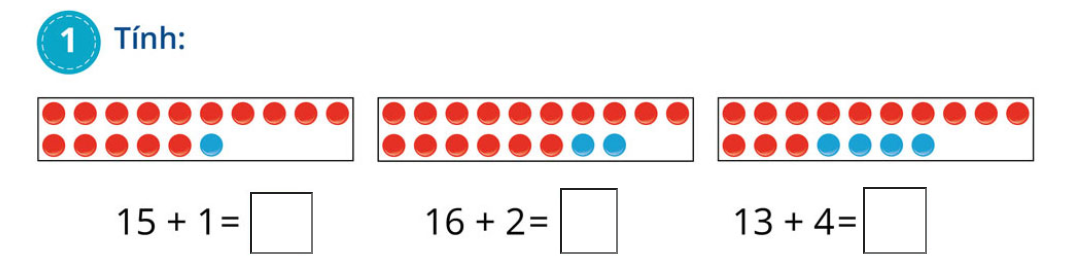 Trò chơi “Hái táo”
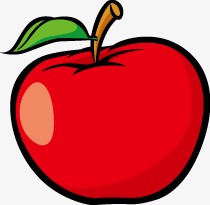 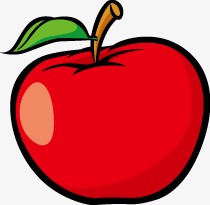 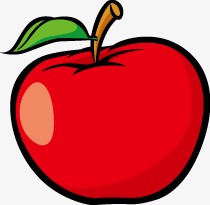 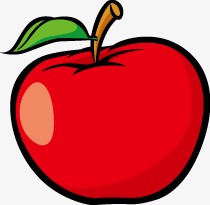 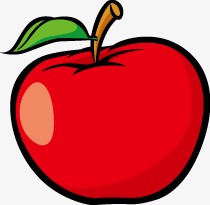 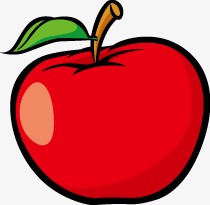 15
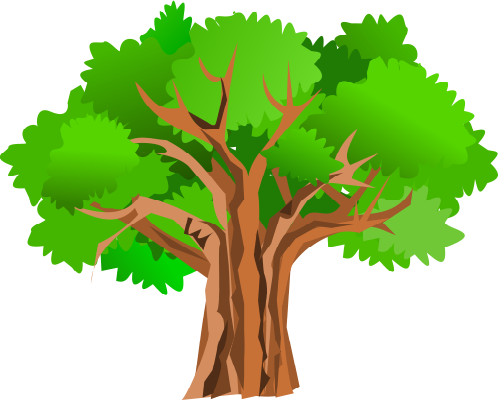 14 + 1 =
3
4
2
6
1
5
16
13 + 3  =
17
13 + 4  =
15 + 4 =
19
15
12 + 3  =
13 + 5 =
18
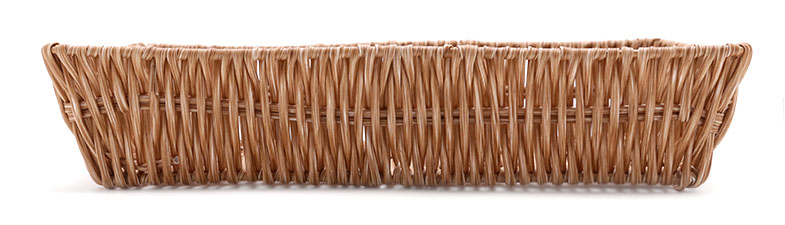 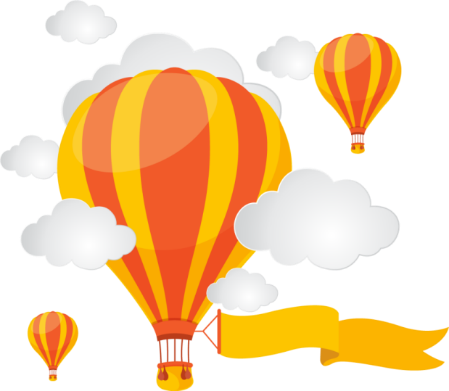 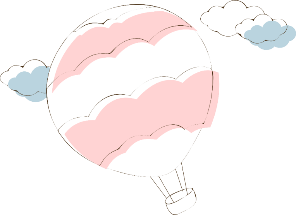 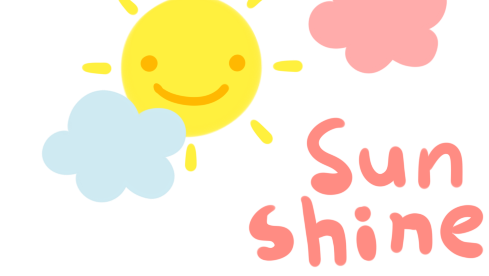 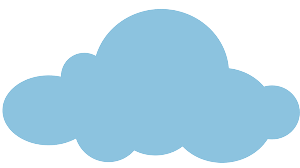 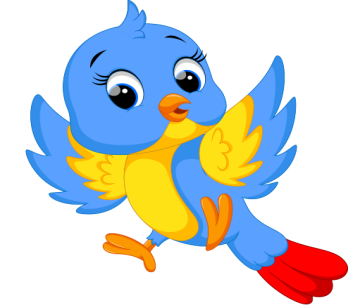 Tạm biệt và hẹn gặp lại!
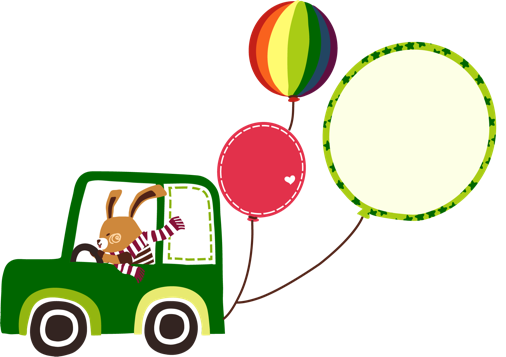 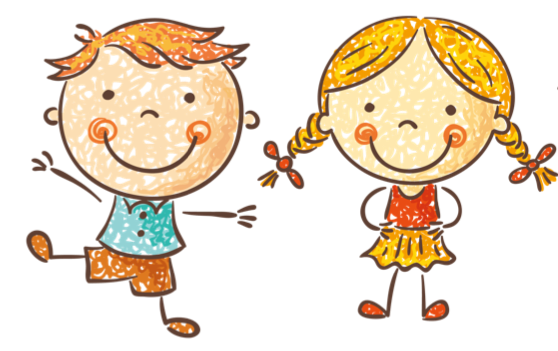 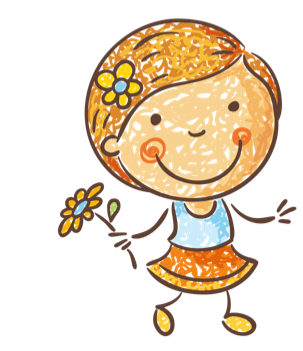 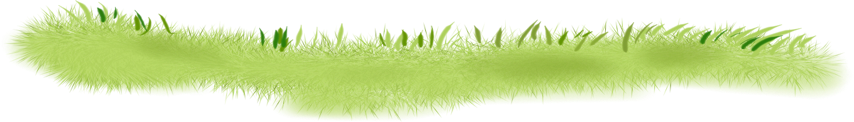